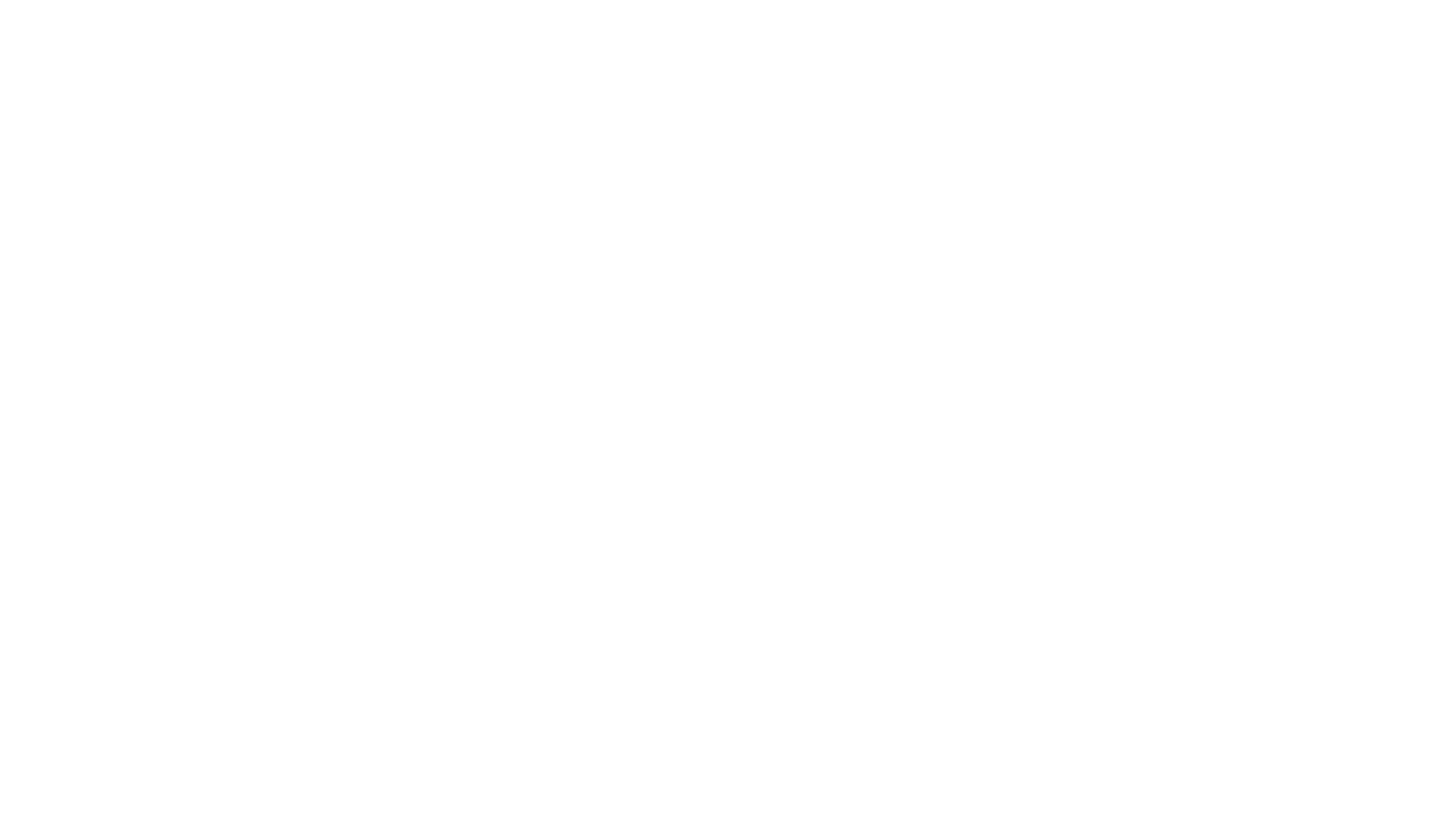 Motor Legal Expenses Insurance
13 April 2021


Please wait for the session to commence at 12.30 


Bernard Thornton FCII
Chartered Insurance Practitioner
The Insurance Institute of Cambridge
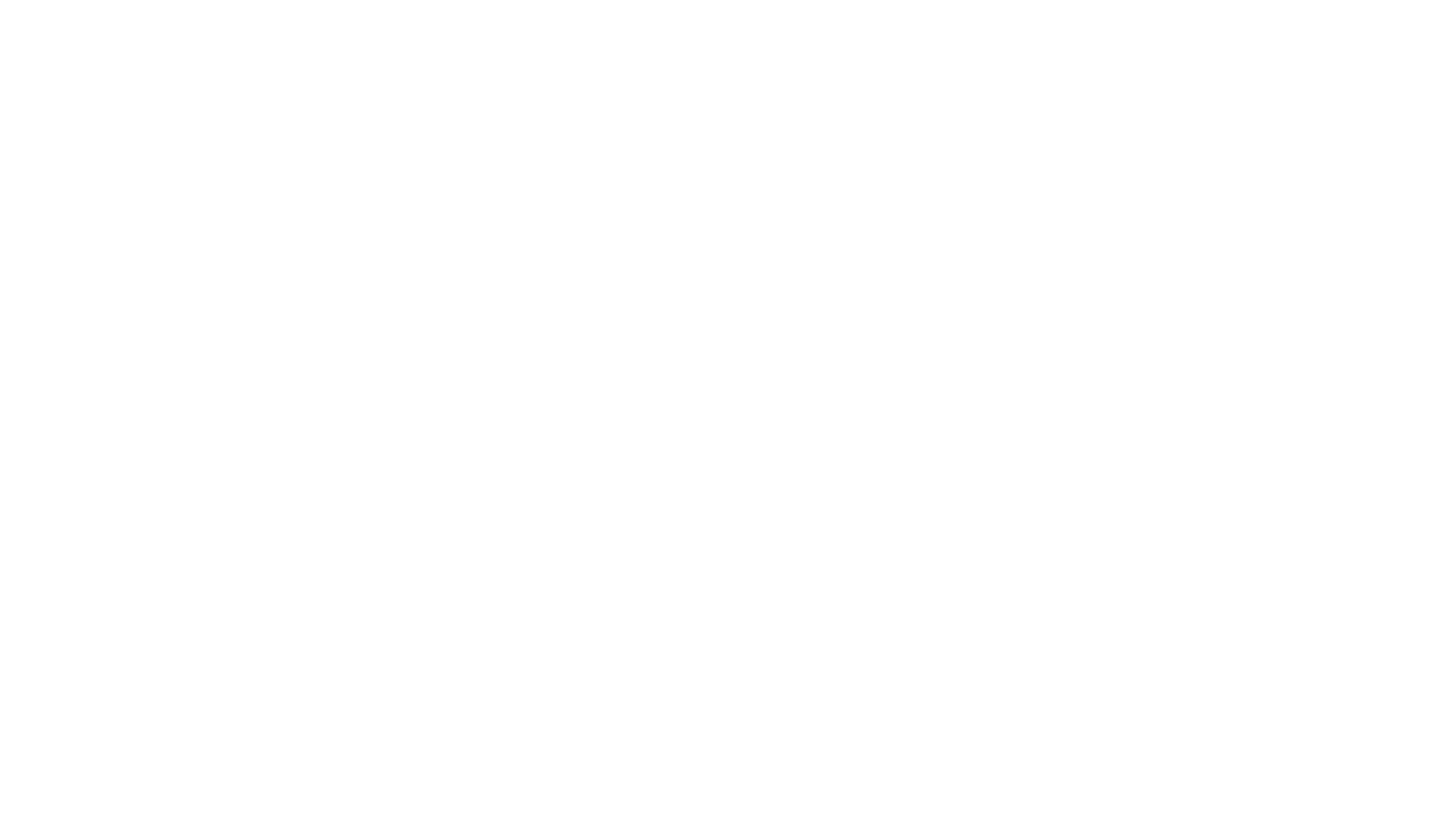 Motor Legal Expenses Insurance
13 April 2021





Bernard Thornton FCII
Chartered Insurance Practitioner
The Insurance Institute of Cambridge
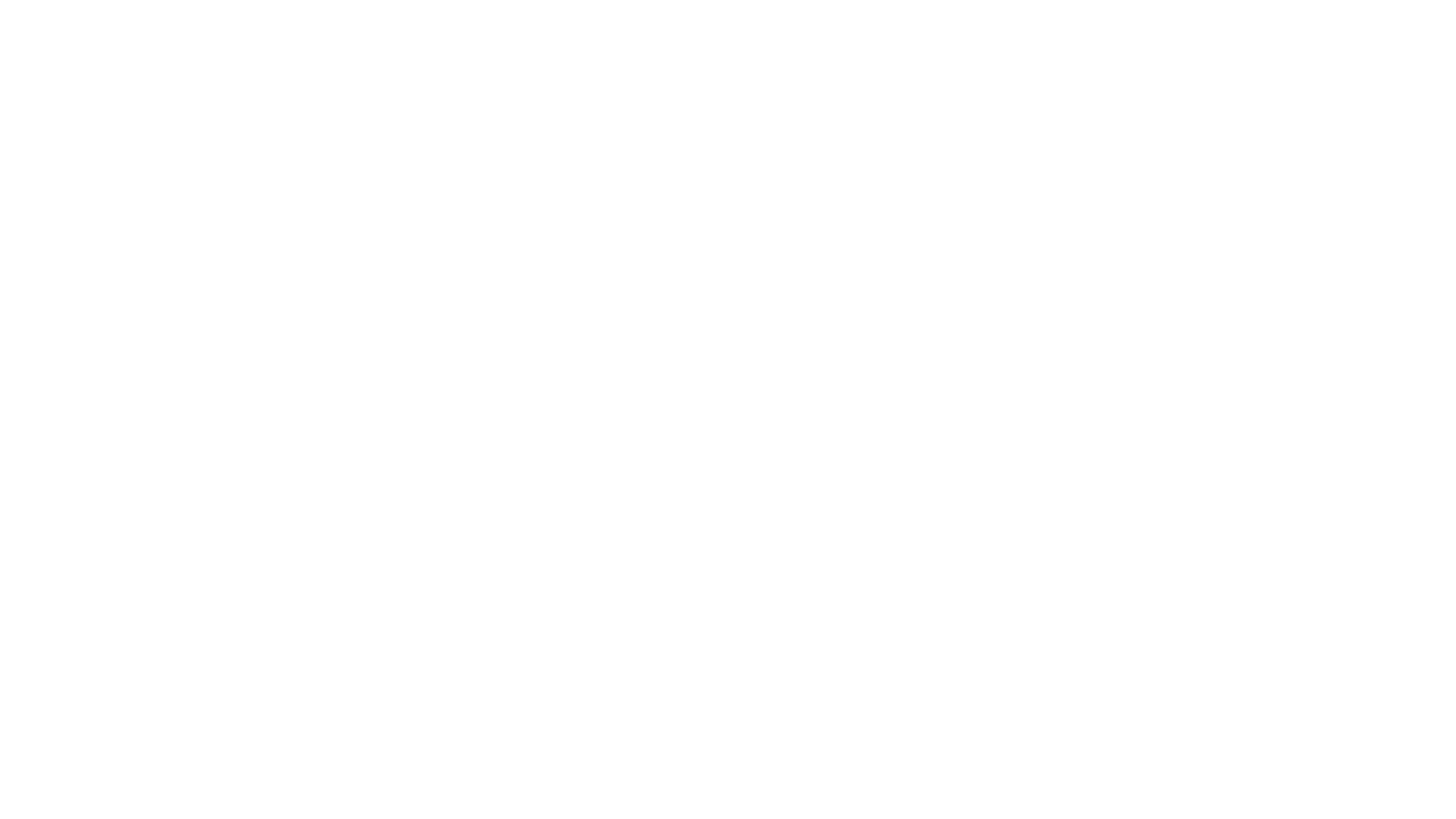 Agenda – Motor Legal Expenses Insurance
What is it and what does it cover?
Exclusions
Added Benefits
The Supply Chain
The Civil Liability Act 2018
What happens now……?
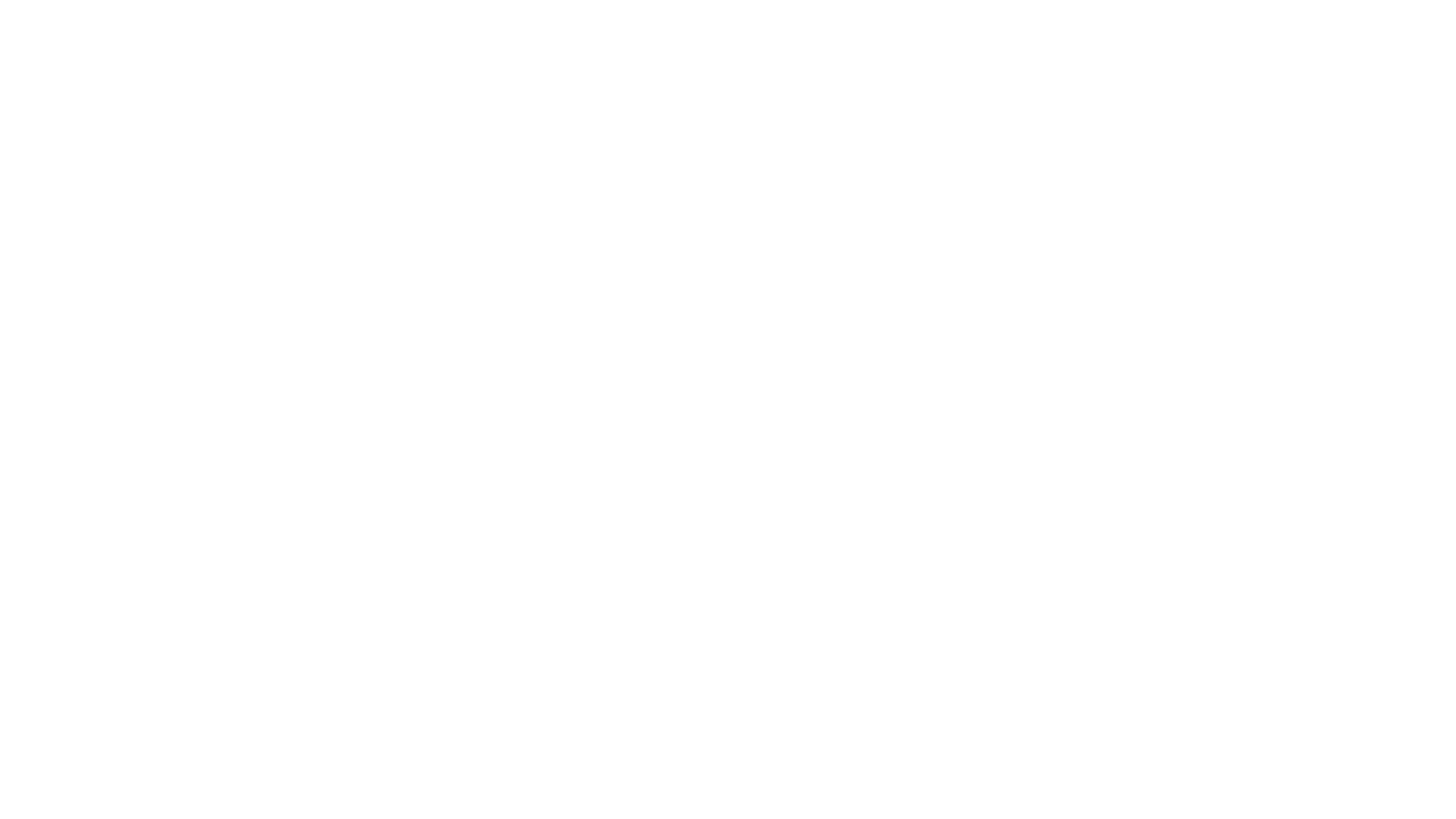 What is Motor LEI?
Enables the insured to pursue a claim against a TP, via legal action if necessary
‘Before the Event’ - BTE (aka MLE, LEI)
Indemnity Limit - £100,000
Cover usually optional for Private Car/Motorcycle
Often included within Commercial Vehicle Policies
Territorial Limits – UK and Continental Europe (still)
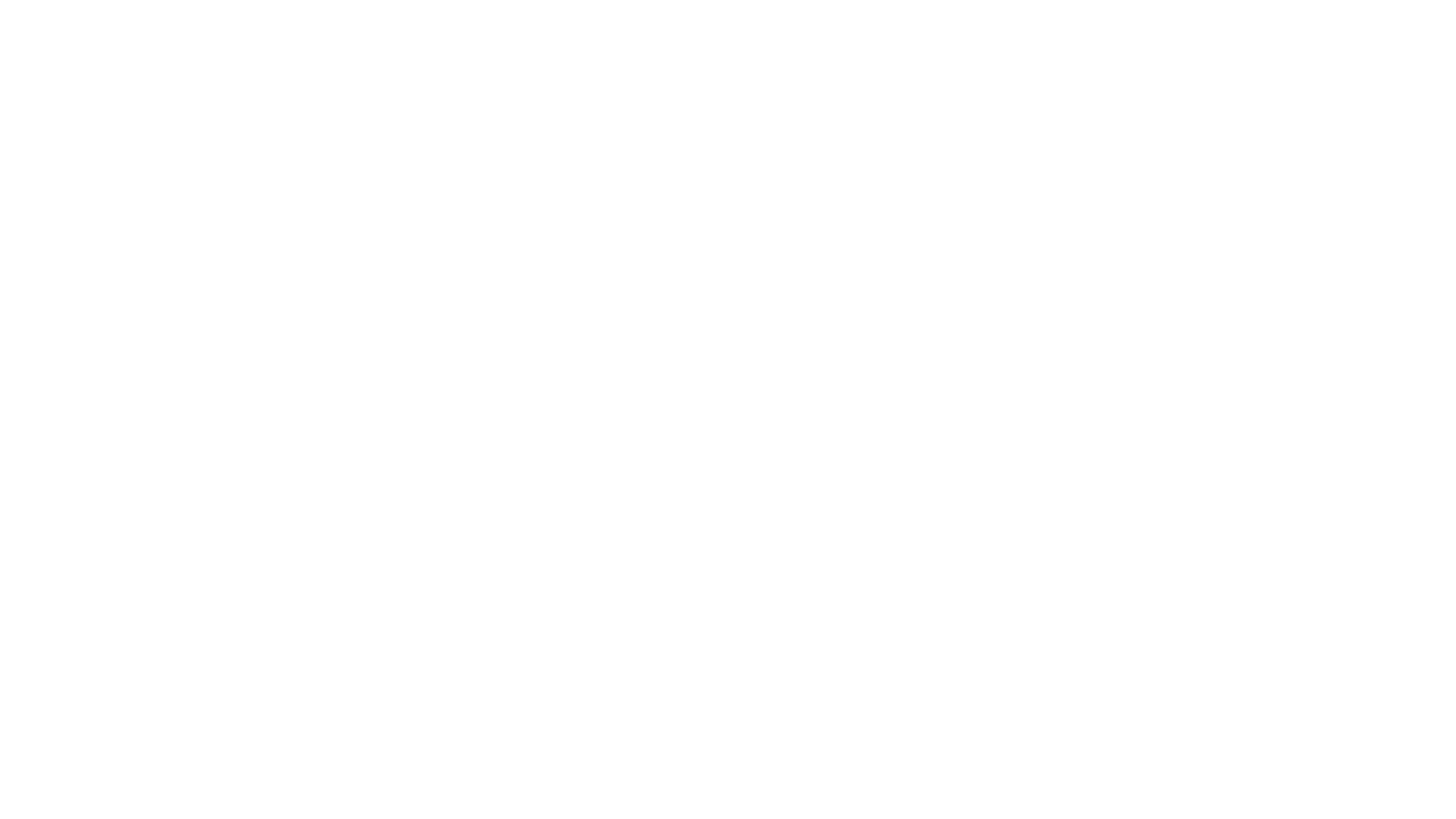 Heads of Claim
Personal Injury (no deductions)
Repairs (or excess)
Hire Charges
Lost earnings
Care & medical costs
Personal property
Loss of use
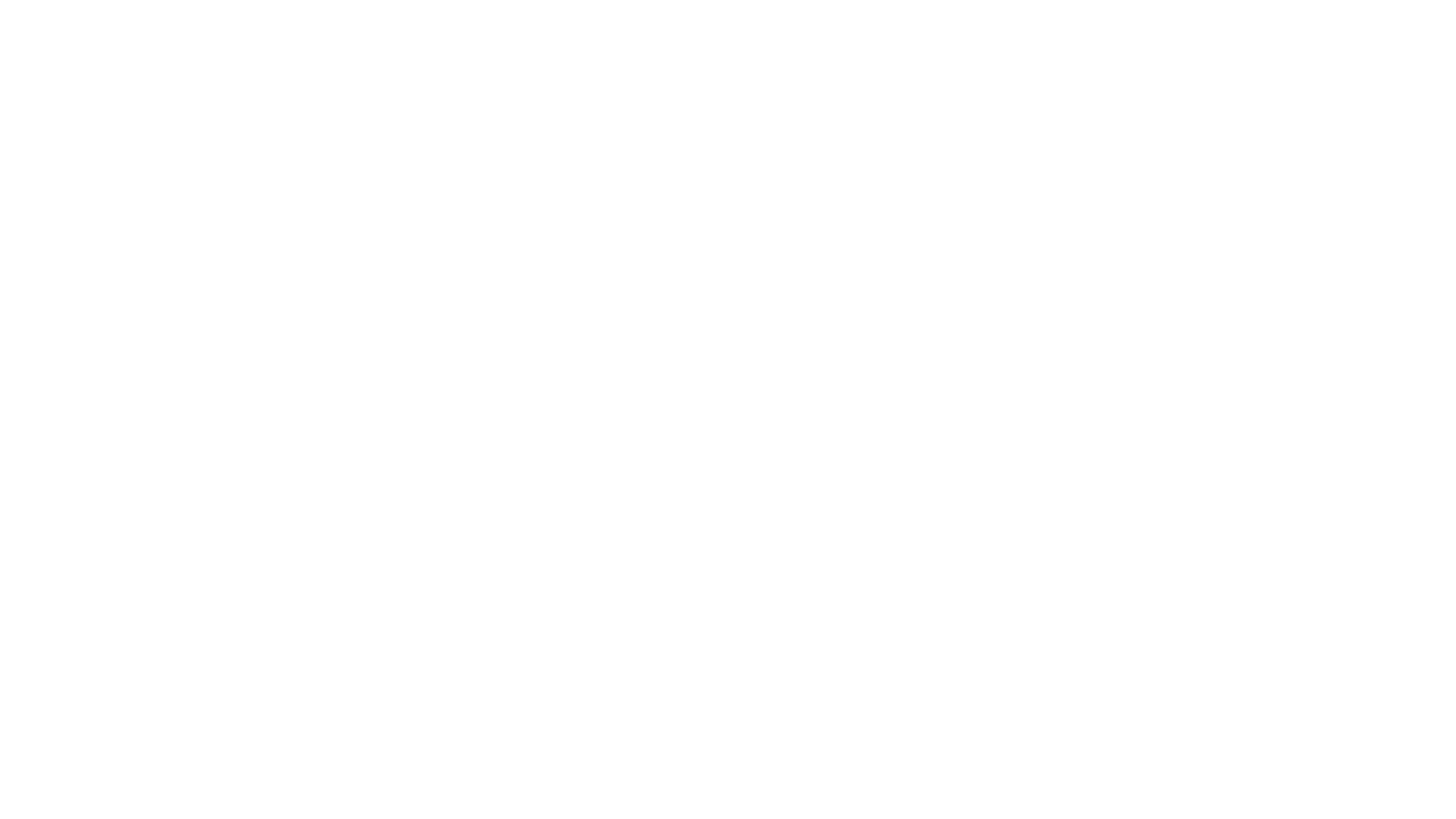 Exclusions
The ‘51% test’
Claims brought against the insured
Untraced or unidentified TP
‘Small claims’?
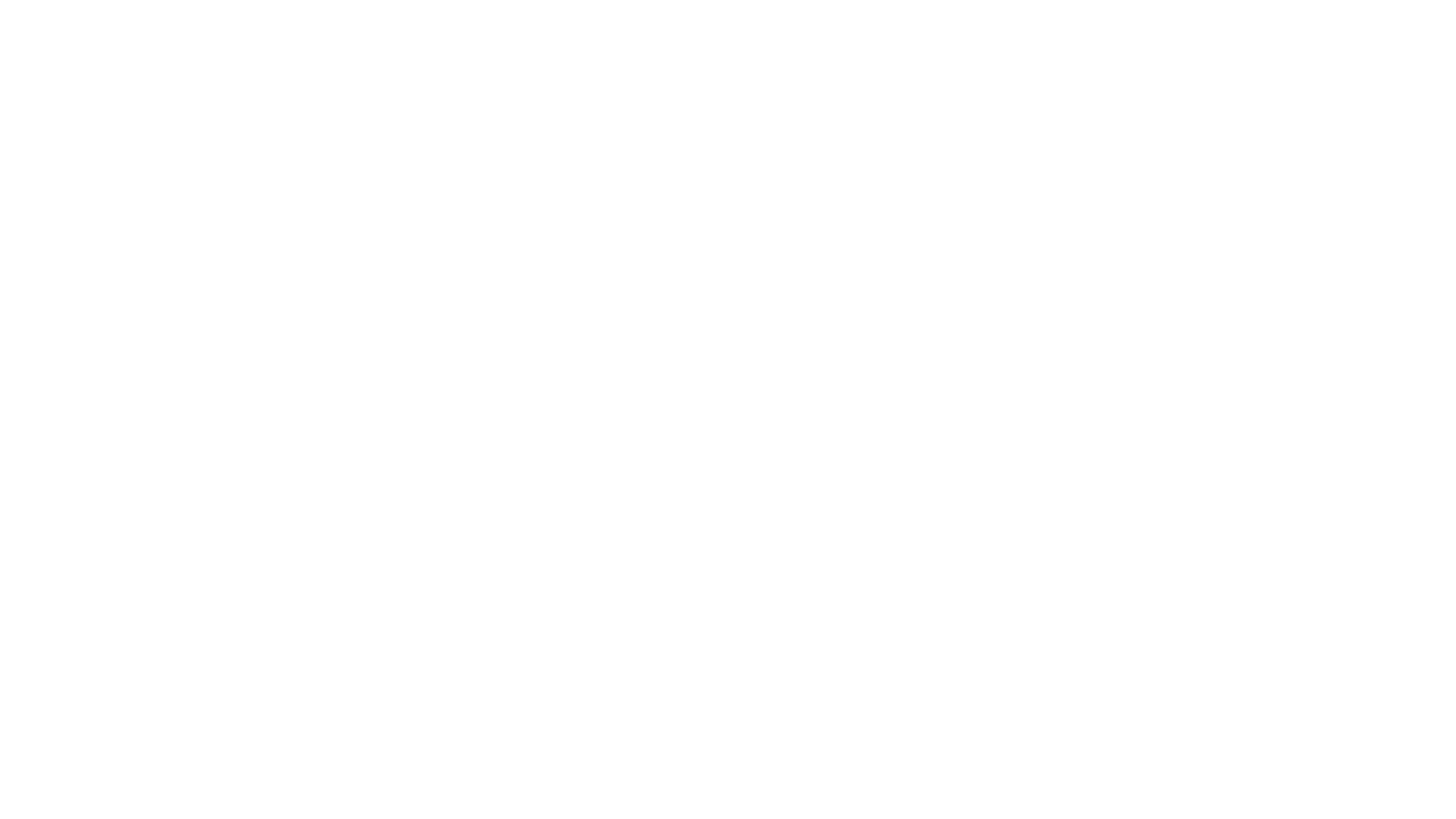 Routes to Claim
Multi Track – claims valued at over £25,000
Fast Track – 
	£10,000 - £25,000 (financial)
	£1,000 - £25,000 (injury – fixed recoverable costs)
Small Track – 
	up to £10,000 (financial)
	up to £1000 (injury) 
Costs can be recovered in multi-track and fast track, but not for small claims
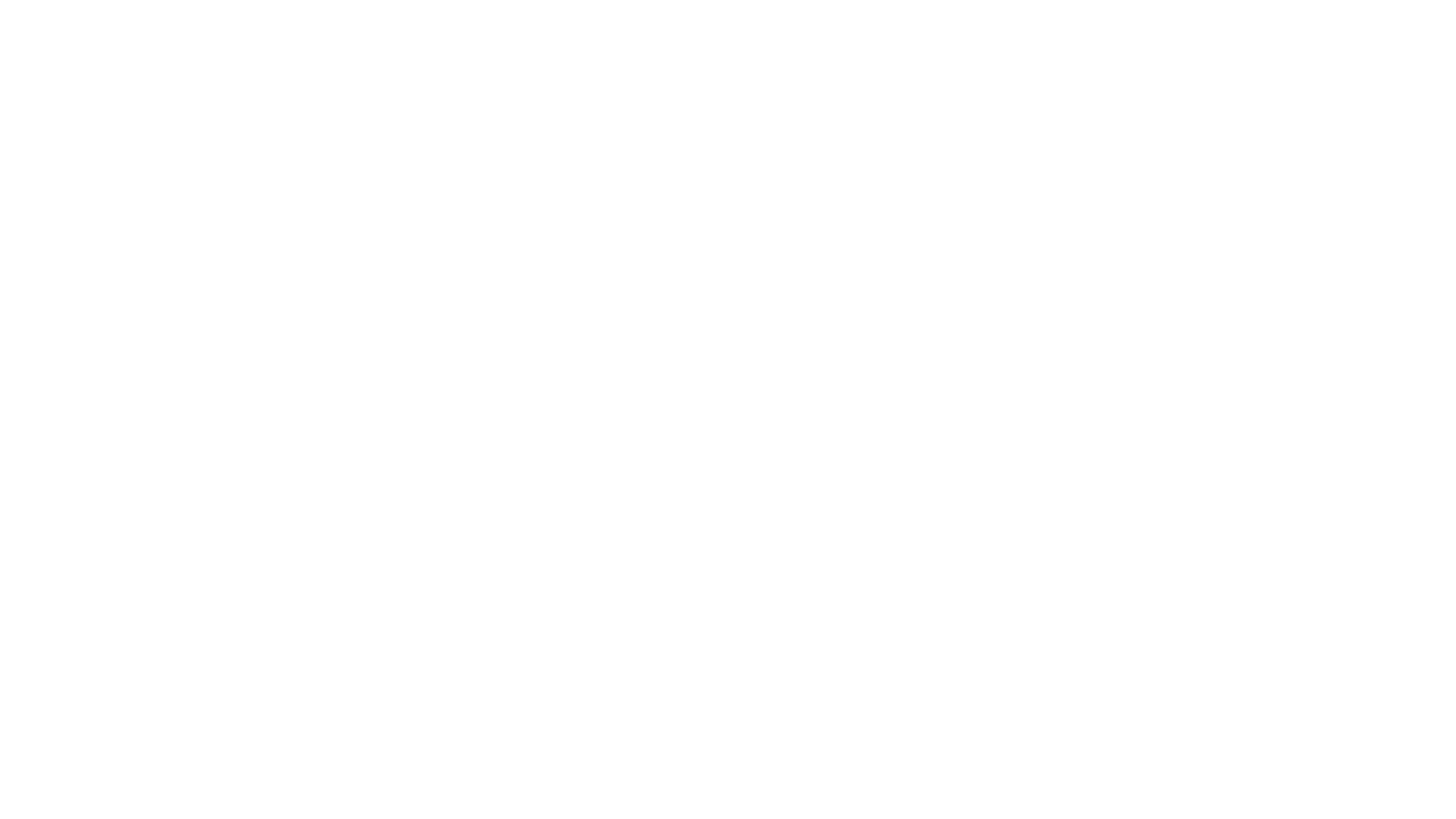 Additional Benefits
Motor Prosecution Defence Costs
Legal Helpline 
Tax Helpline
Motor Consumer Disputes
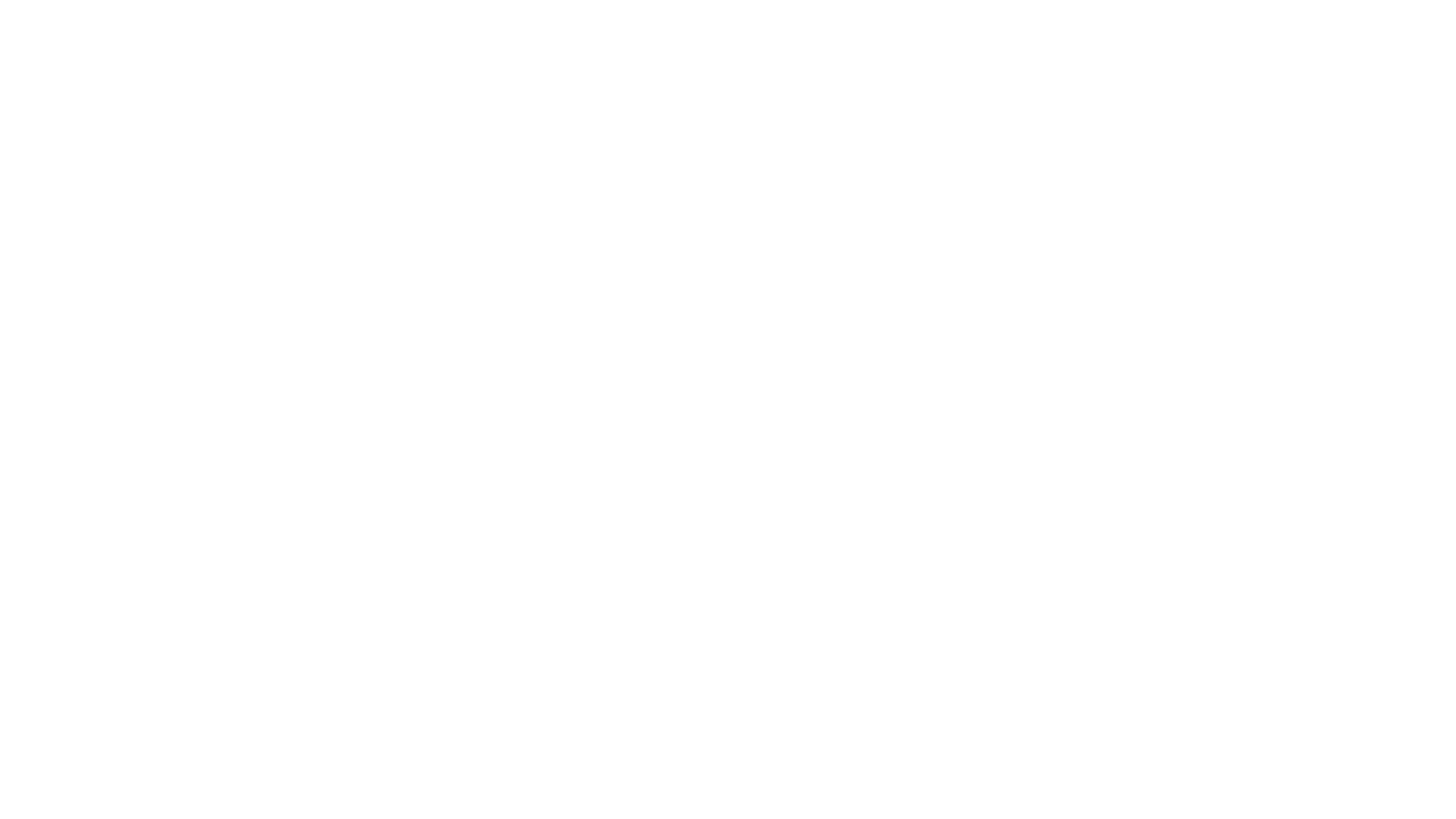 Suppliers
Motor Insurers
Legal Expenses Insurers
Brokers
Claims Management Companies
Solicitors
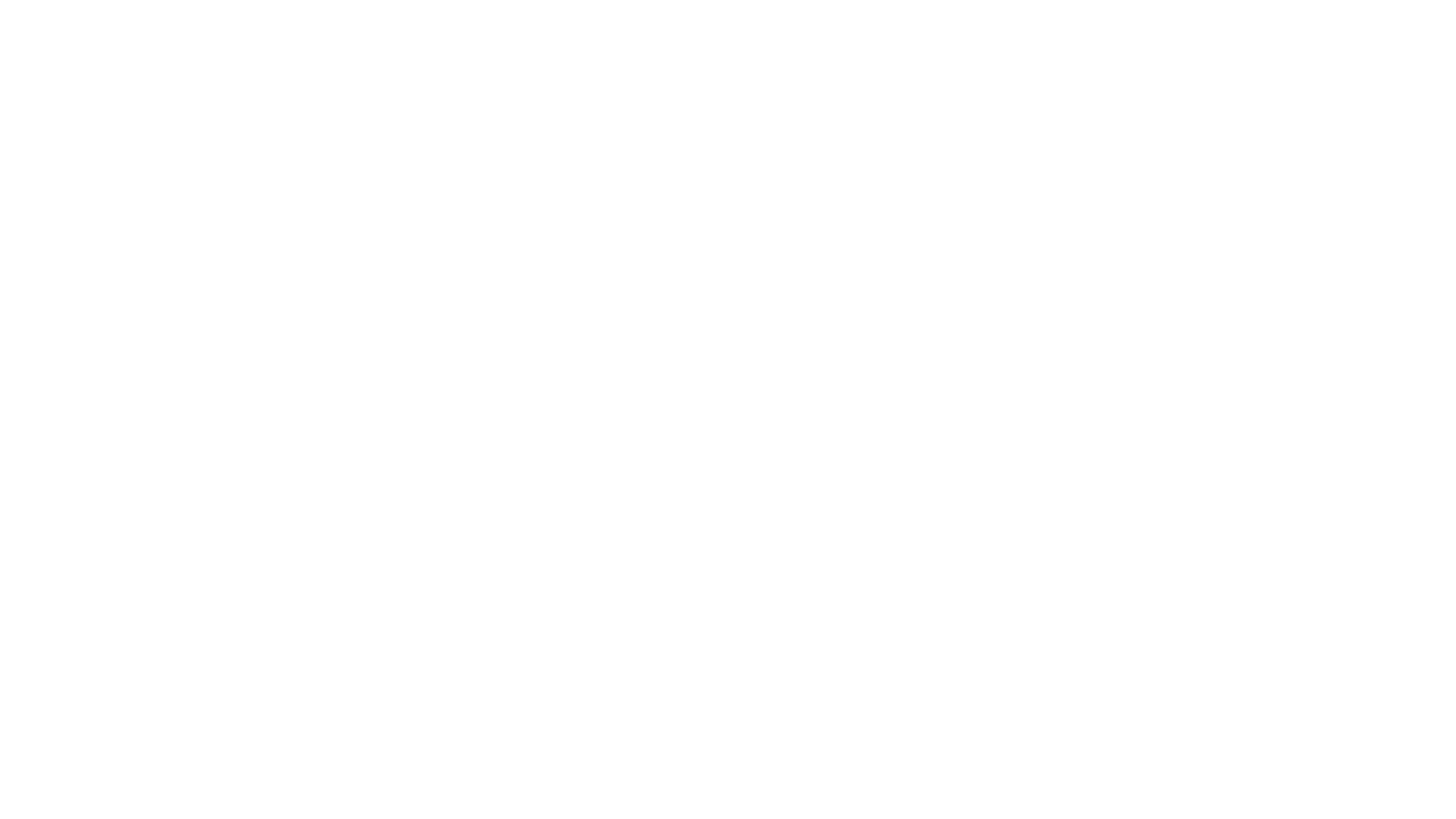 Uninsured Loss Recovery (ULR)
Important to Claimants
Effect on Renewal Negotiations
Sales of Cover
Average 1 claim per 15 insurance years
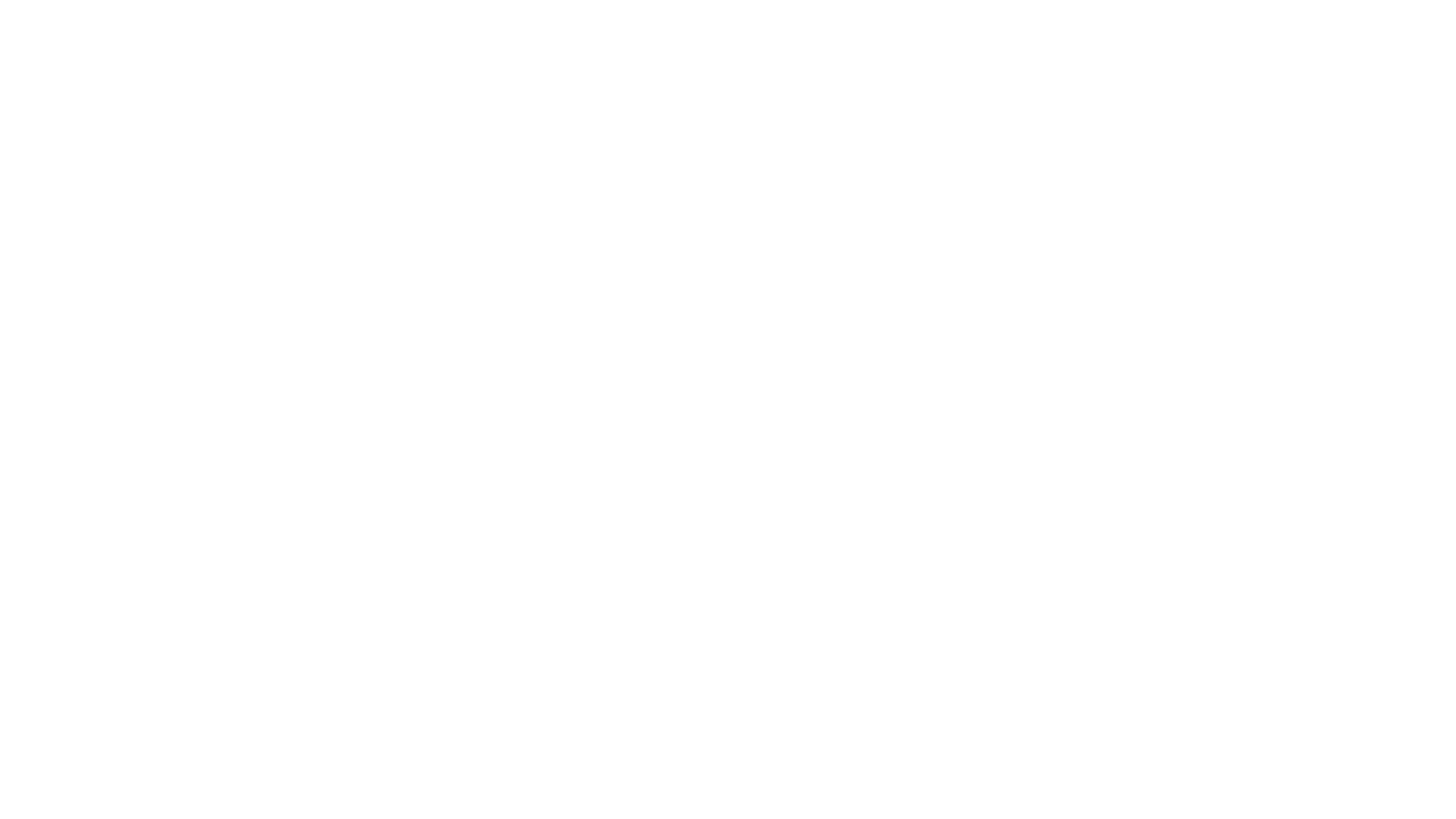 Income Streams
Personal injury fees
Credit hire
Authorised hire
Credit repair
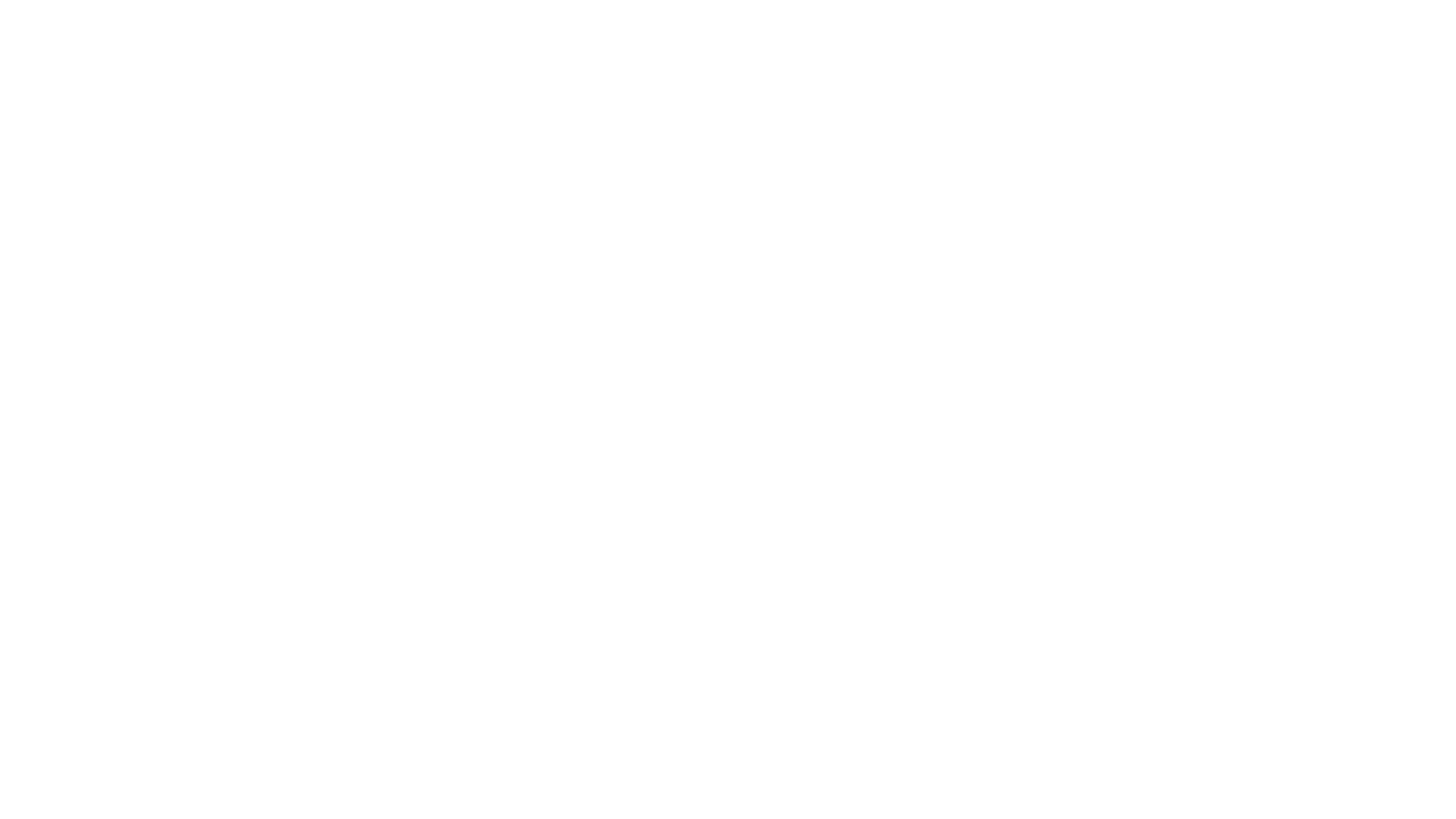 Personal Injury
Referral fees banned (LASPO Act 2012)
Profit share, ‘marketing fees’ etc. still legal
Recoverable costs reducing
Deductions from damages now standard if no LEI
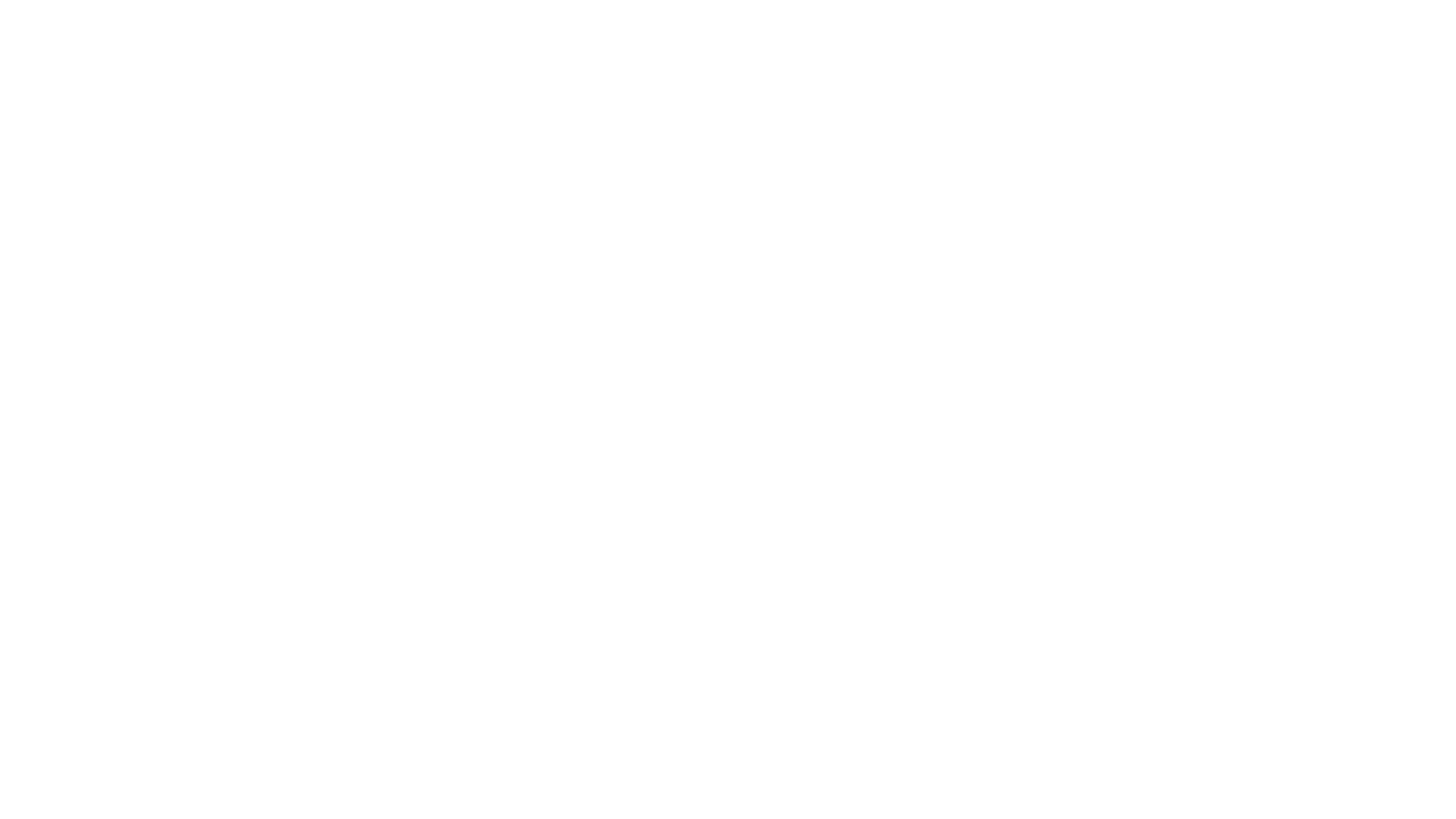 Credit Hire
Referral fees legal for any introducer
Fees approx £300 (Standard) or 10-15% of gross 	hire charges (Prestige)
Transparency with Clients
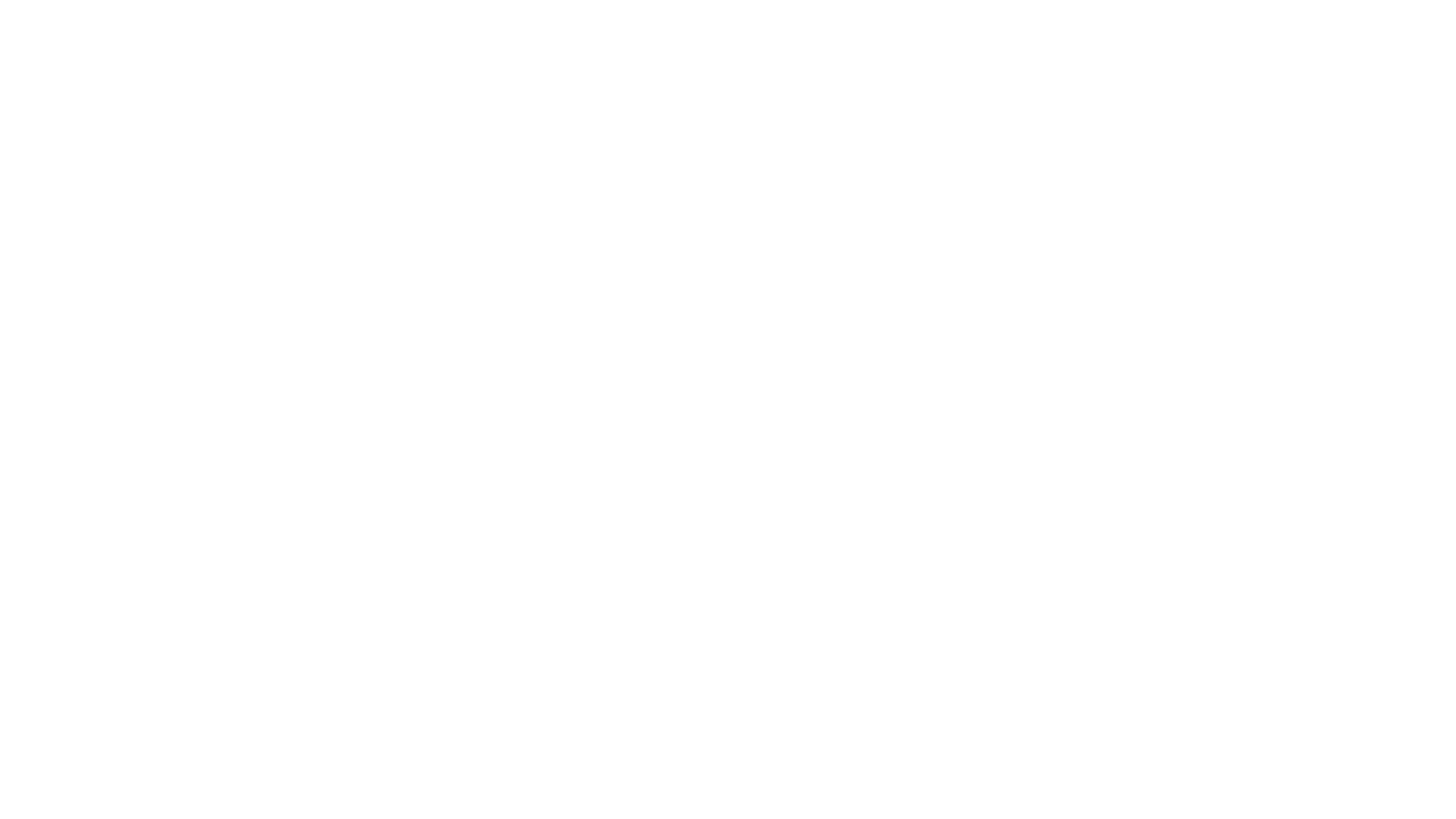 Credit Repair
Same principles as Credit Hire
Commissions payable to introducers
Used sparingly by most
But – another potential income stream
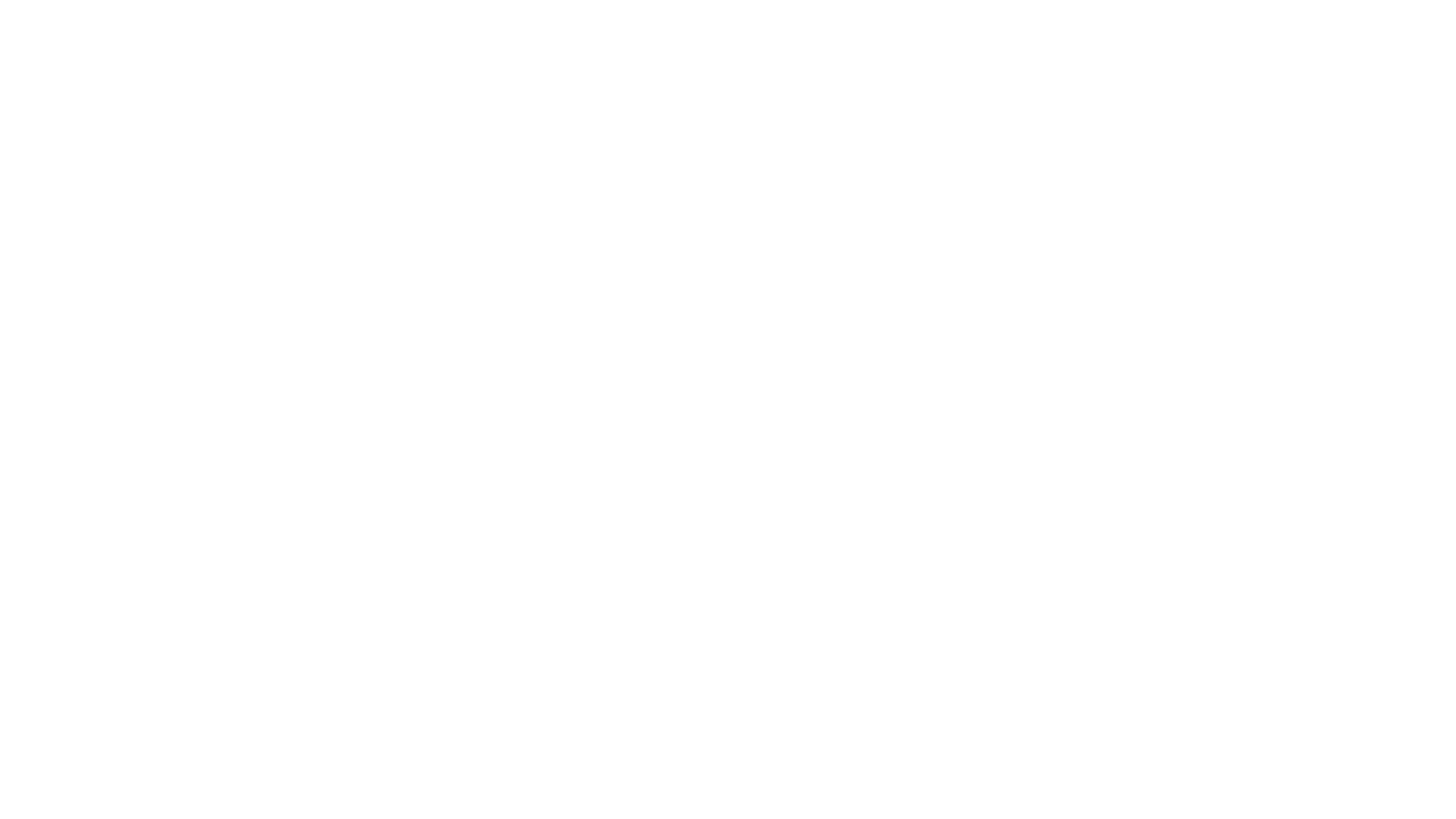 Authorised Hire
Non-contentious replacement vehicles
Fault or non-fault
Lower risk and lower margins
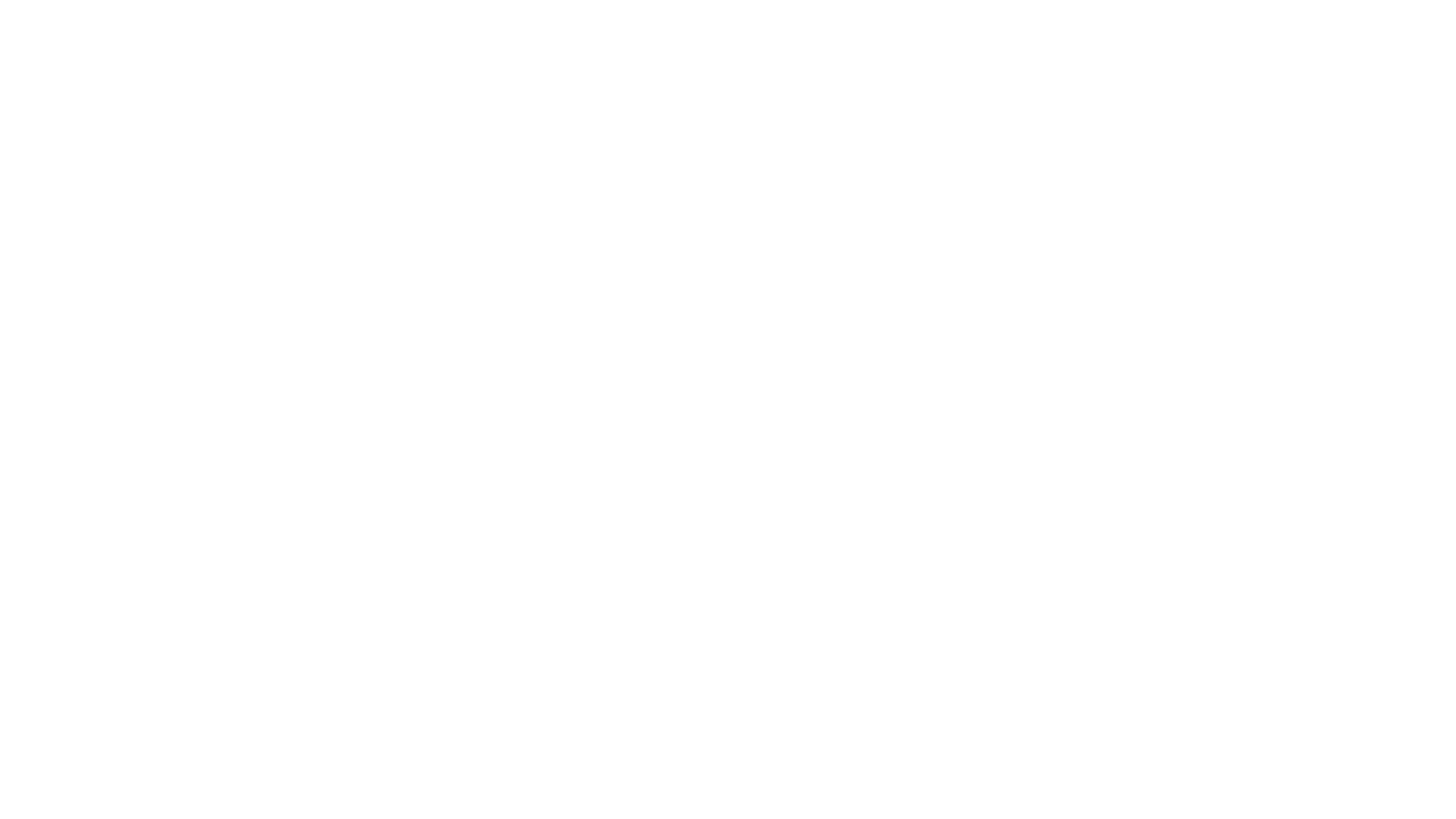 Non-Fault Accident Market
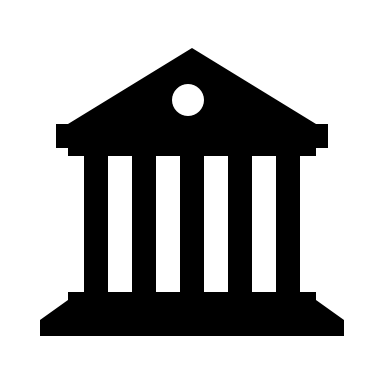 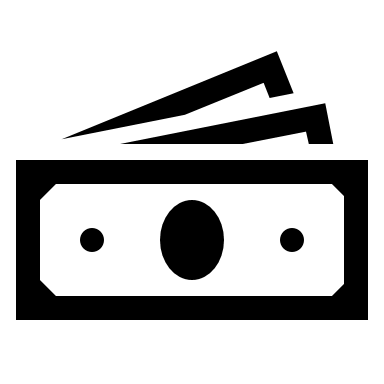 Motor Insurers			Personal Injury
Legal Expenses Insurers		Credit Hire
Brokers					Credit Repair
CMCs					Authorised Hire
Solicitors					LEI Commissions
Income split for a typical CMC
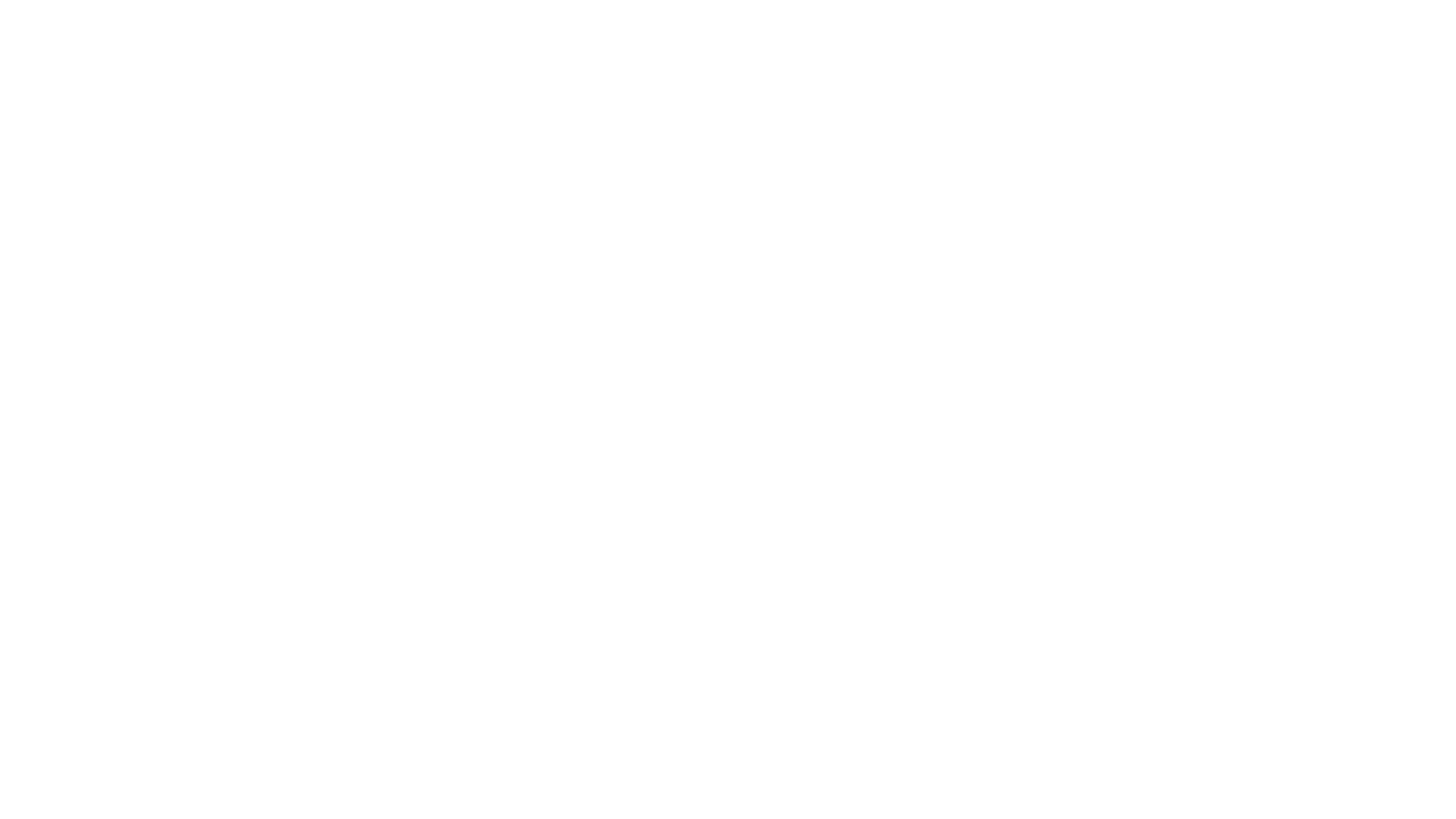 The Civil Liability Act 2018
Main Effects (personal injury claims):-
Increase Small Claims Limit 
From £1000 to £5000 (RTA)
From £1000 to £2000 (EL/PL) – (Date to be confirmed)
New portal for Litigants in Person – officialinjuryclaim.org.uk
Introduce Tariff of Damages
Typical whiplash damages now - £2500
New whiplash tariff - £495
Ban on pre-medical offers
Implementation Date – now 31 May 2021
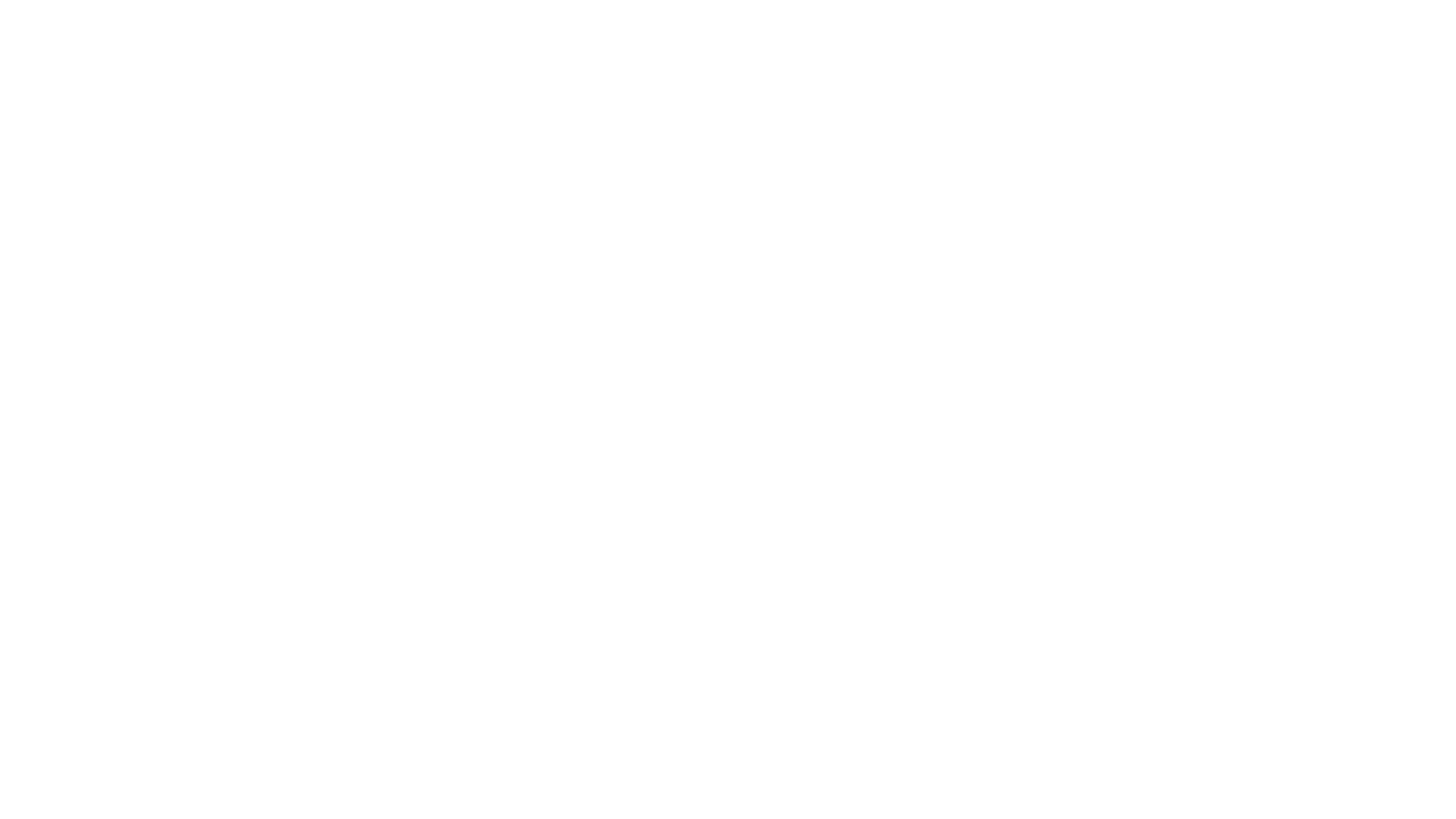 Post Civil Liability Act - Where are we now ?
Injury Claims no longer self-funding
Continued volume of ULR claims
Whiplash damages minimised
LiP portal
Reduced income for many
Bewildered claimants
Increased activity in Credit Hire/Repair
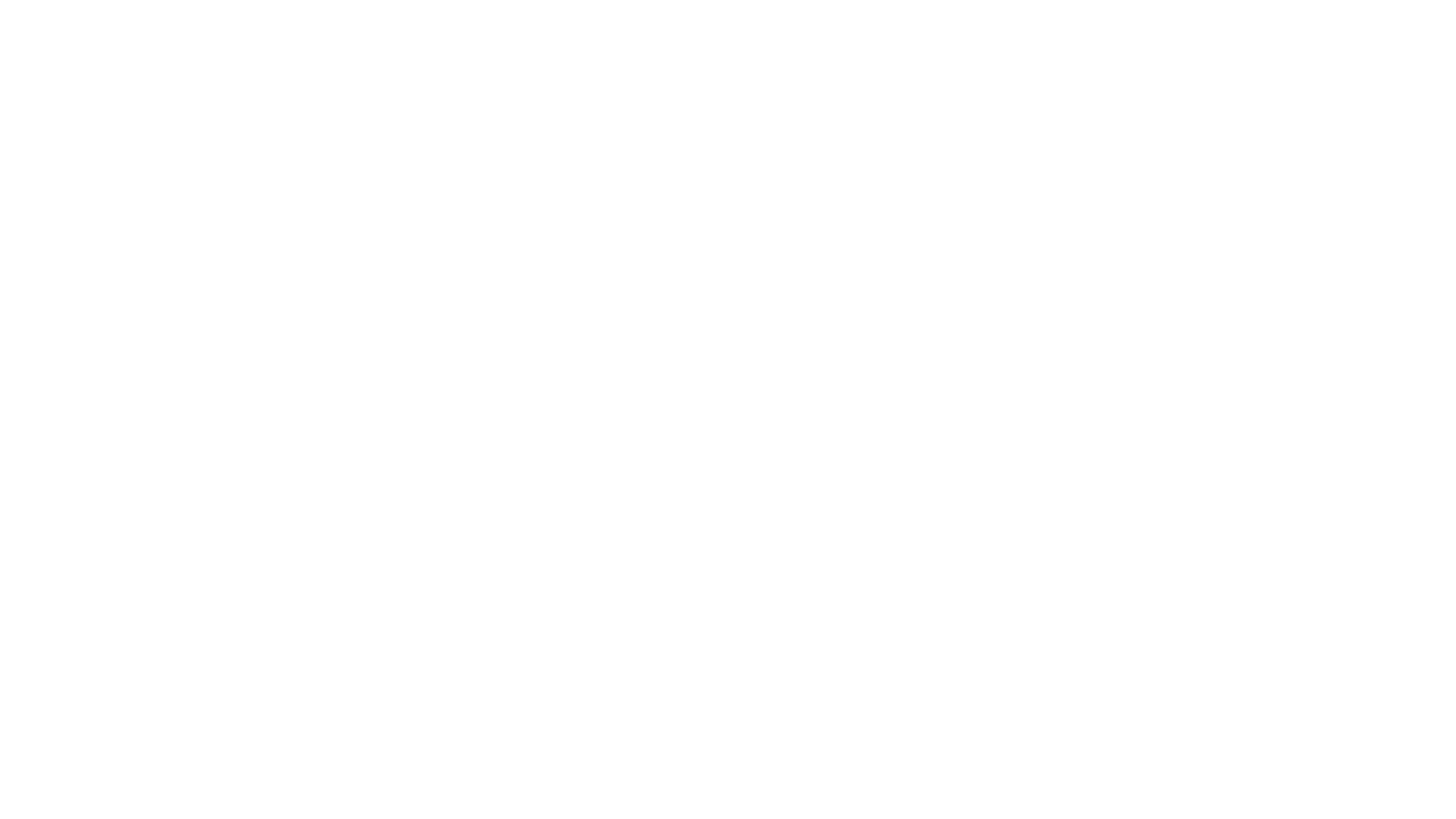 What Next? Possible Options for LE Insurers
1. A substantial rate increase
2. A more modest rate increase
3. Charge a fee for small ULR claims 
4. Exclude small claims
5. Exit the market
6. Include within the Motor policy
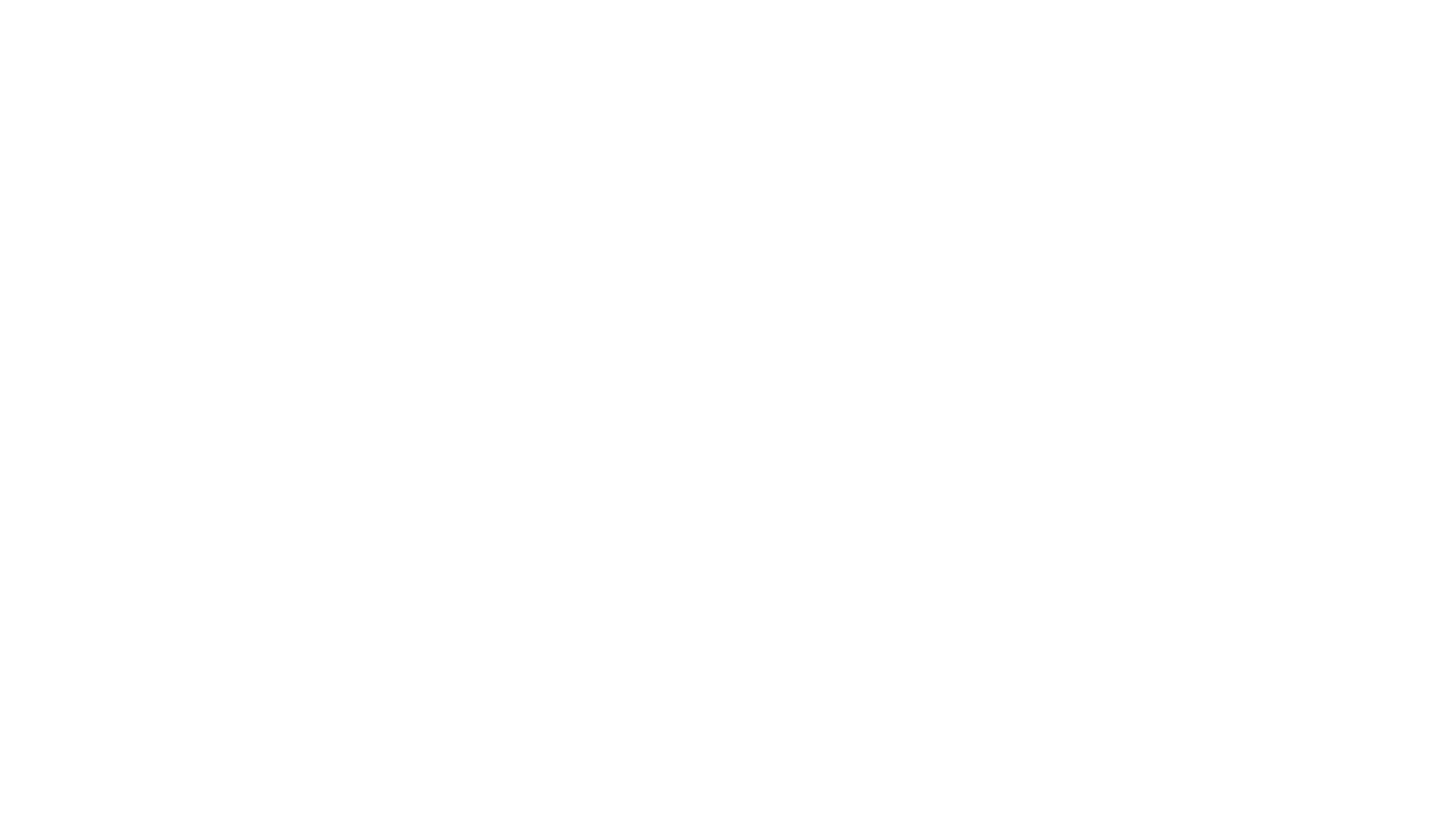 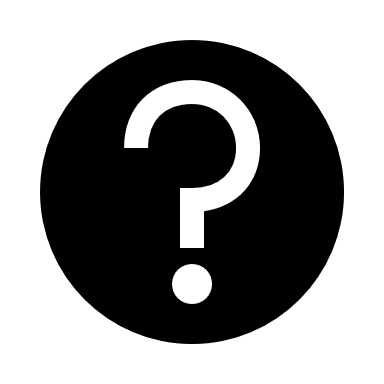 Comments & Questions